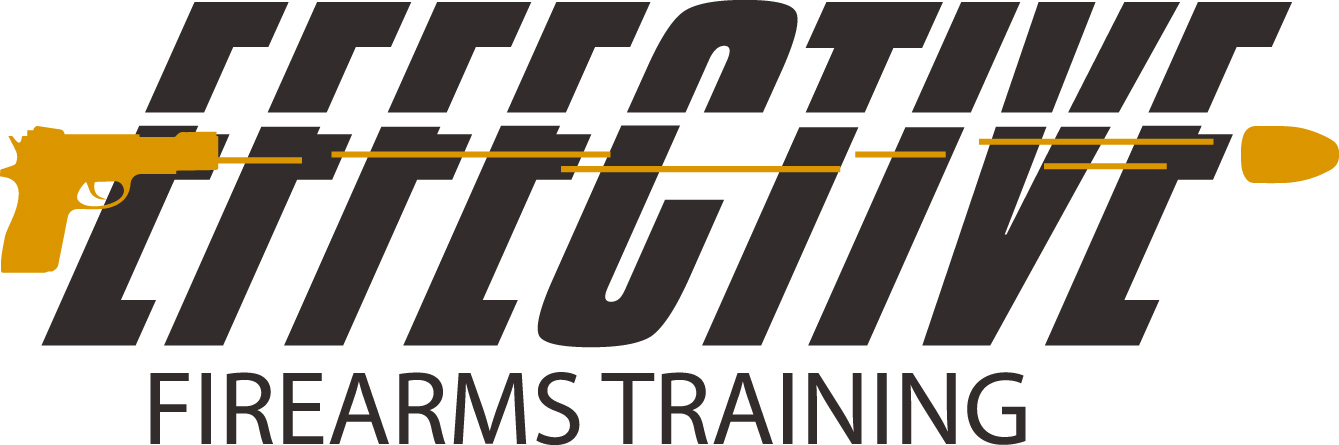 1
Date:_____________
Score: ________/50
Distance:__________
720-5507-8022
EffectiveFT.com
DOT Torture Test
50 Rounds, No Time Pressure, Start at 3 Yards, Move back 1 yard each time test is passed. 
Pass is no misses.
5 shots-slow fire
3
4
2
Draw, 1 shot (5X)
Draw, 1 shot on 3, 1 shot on 4 (4X)
5
6
7
Draw, 5 shots-Strong Hand
Draw, 2 shots on 6, 2 shots on 7 (4X)
9
10
8
Ready, 5 shots-Weak Hand
Draw, 1 Shot on 9, Reload, 1 shot on 10 (3X)